Microsoft   Portal
Teams
Schüleremails

E. Reingruber
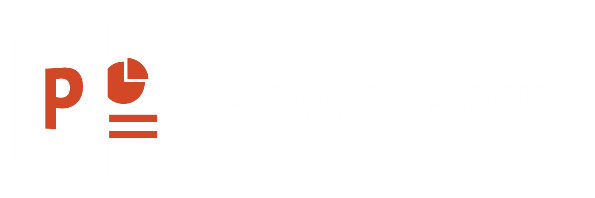 Elterninformation
Liebe Eltern, liebe Kinder,
aufgrund der aktuellen Sachlage und dem eventuell eintretenden Fall einer Klassen- oder Schulschließung wird den Kindern der Grundschule Hochzoll-Süd ein Zugang im Microsoft Portal gewährleistet. Dieser beinhaltet eine Emailadresse, Zugang zu Officeprogrammen  (Word, Excel oder PowerPoint, Teams) und vieles mehr.
Die folgende, bebilderte Anleitung soll Schritt für Schritt erklären, wie Schüler…
…Zugang zum Portal erhalten,
…Teams als Videochatprogramm als Klasse nutzen können,
…Teams als Dateiablage zum Download und Ausdruck von Homeschoolingmaterial verwenden
…auf ihr Postfach zugreifen können, Emails abrufen und E-Mails an Lehrer oder Mitschüler versenden können.
Anmelden
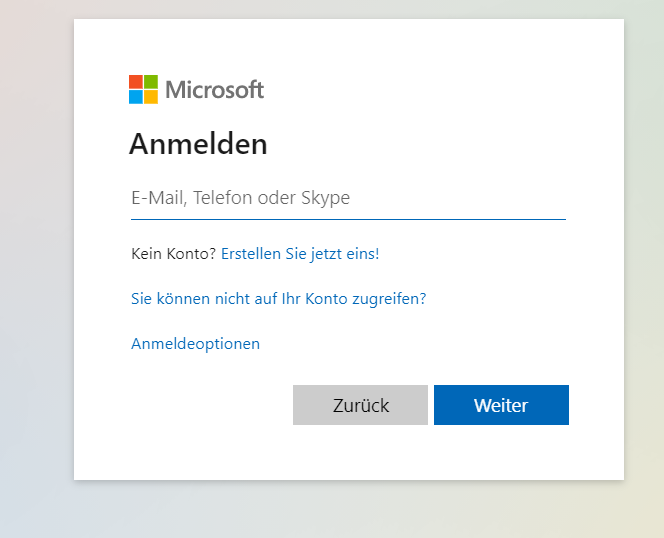 https://portal.office.com


Benutzername:
Vorname.Nachname@gshzs.de

Passwort:
Eingeklebt im HA Heft.
Teams
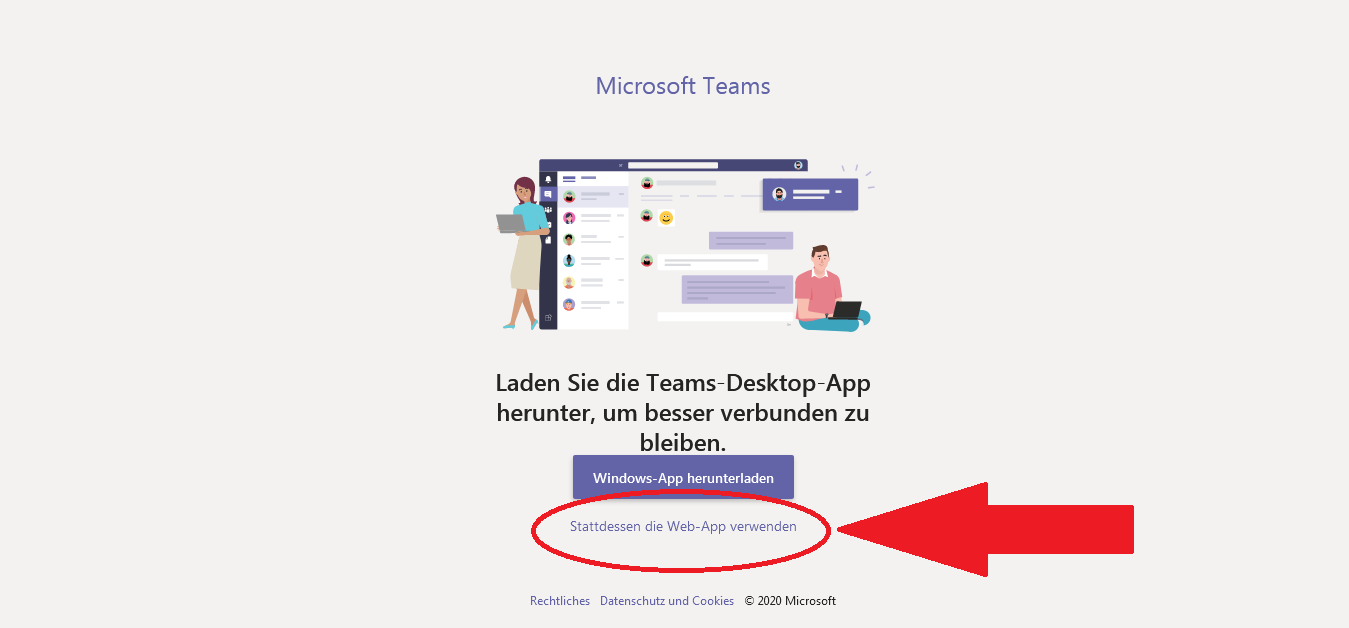 Teams
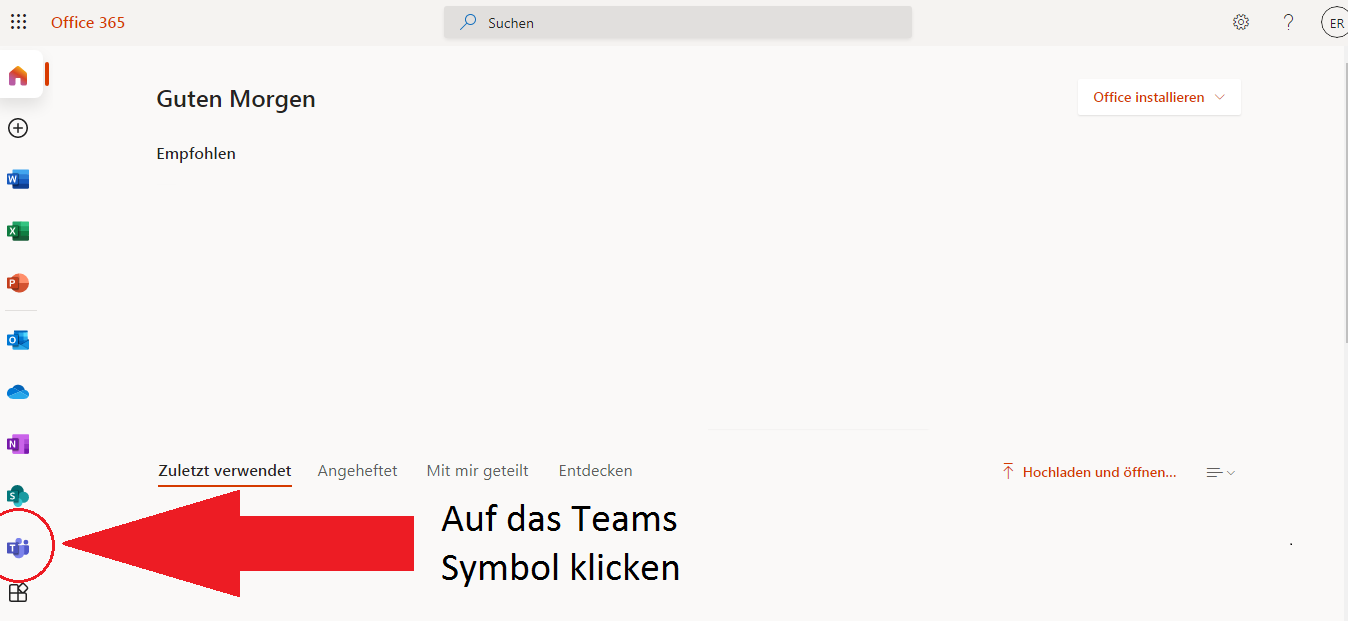 Teams
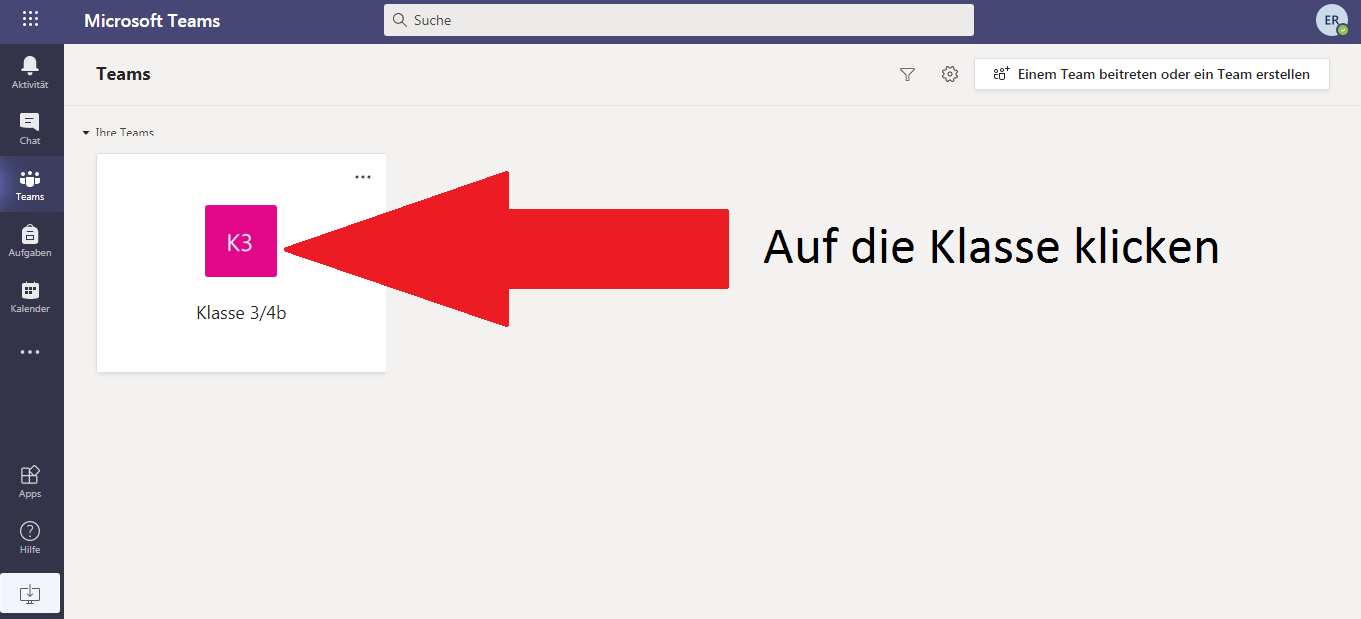 Am Videochat teilnehmen
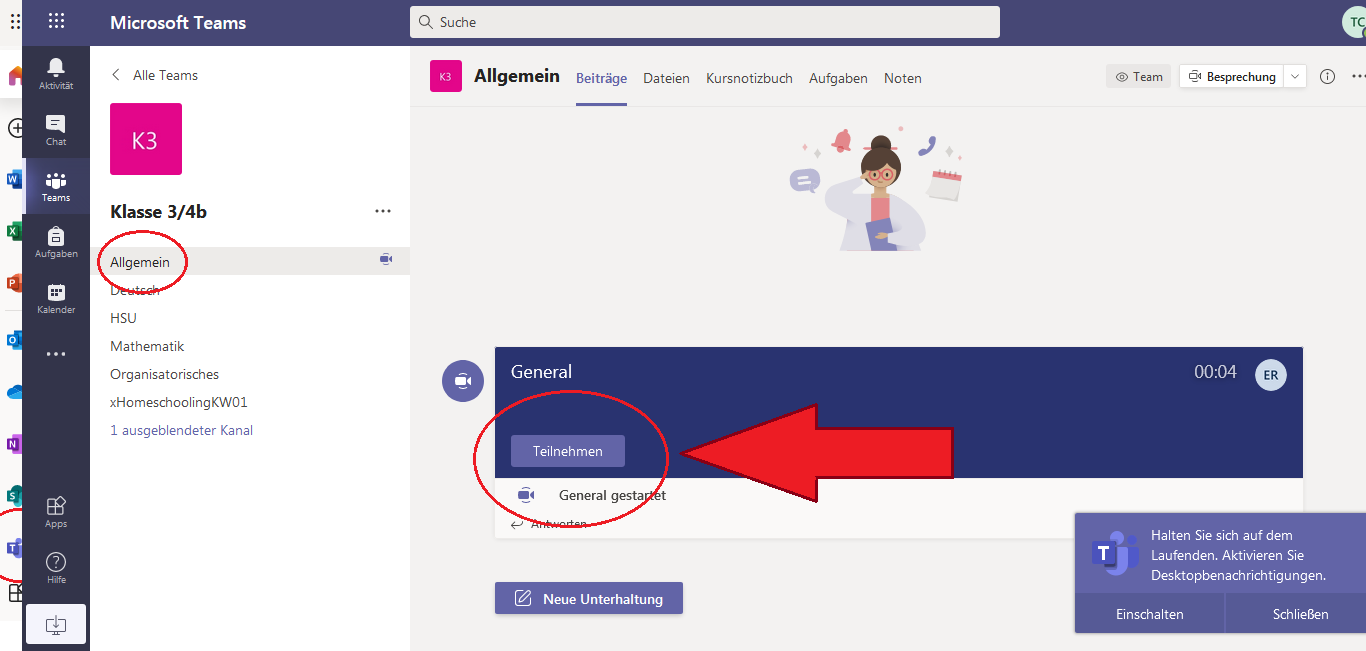 Dateien im Homeschooling
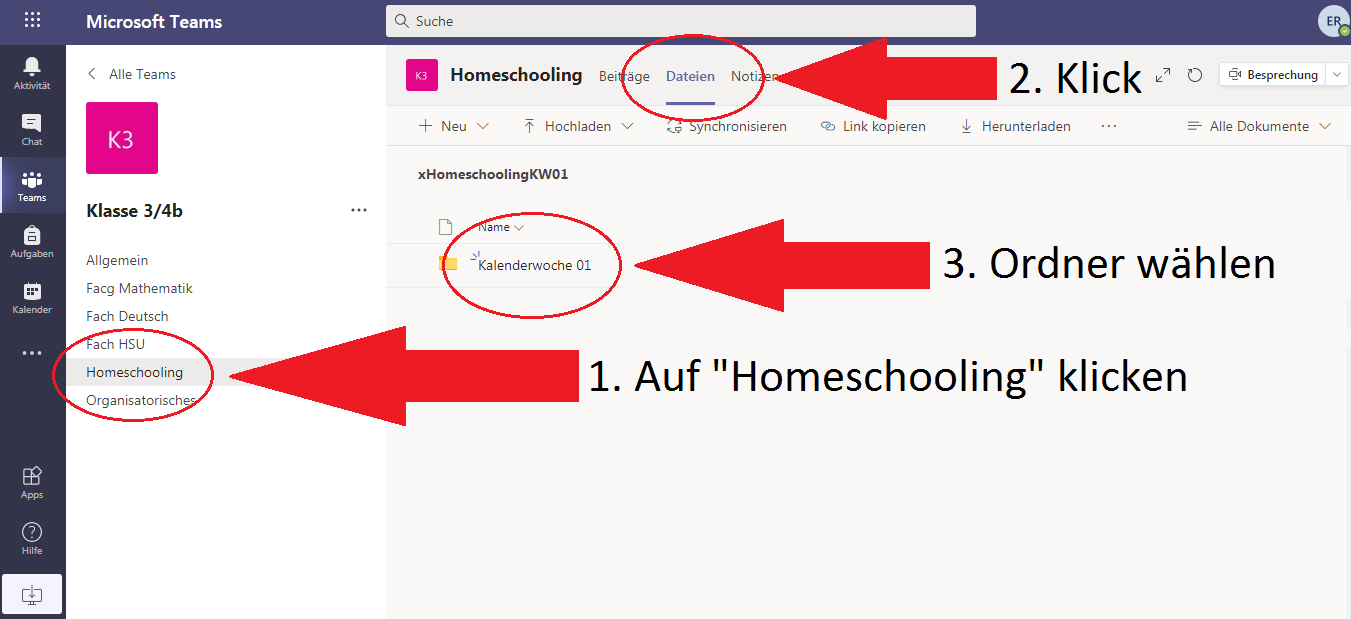 Dateien im Homeschooling öffnen
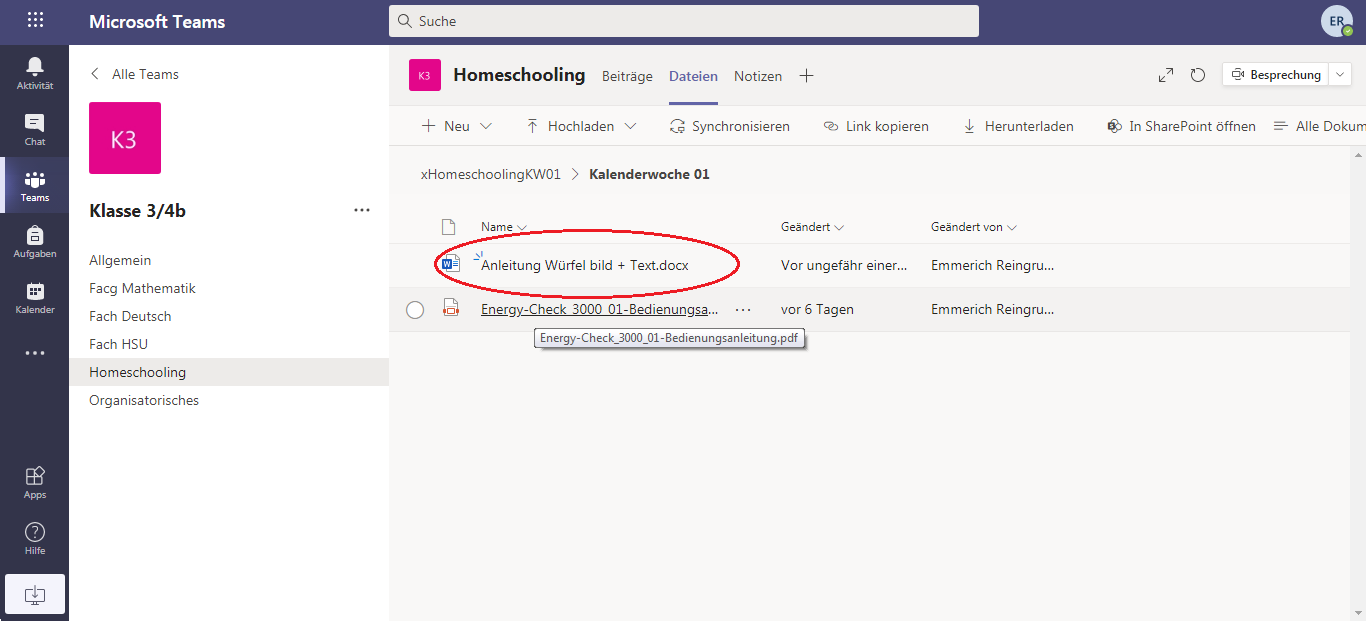 Dateien im Homeschooling herunterladen (Word, Excel und Powerpoints)
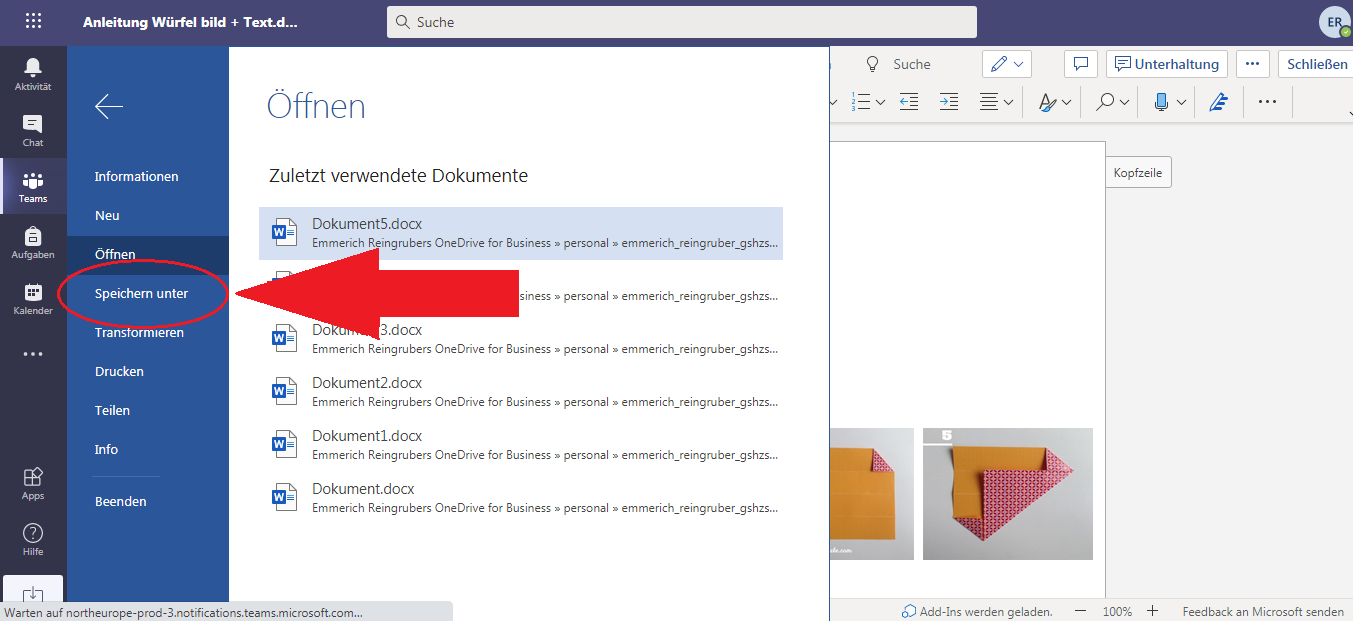 Dateien im Homeschooling herunterladen (andere Dateiformate z.B. PDFs)
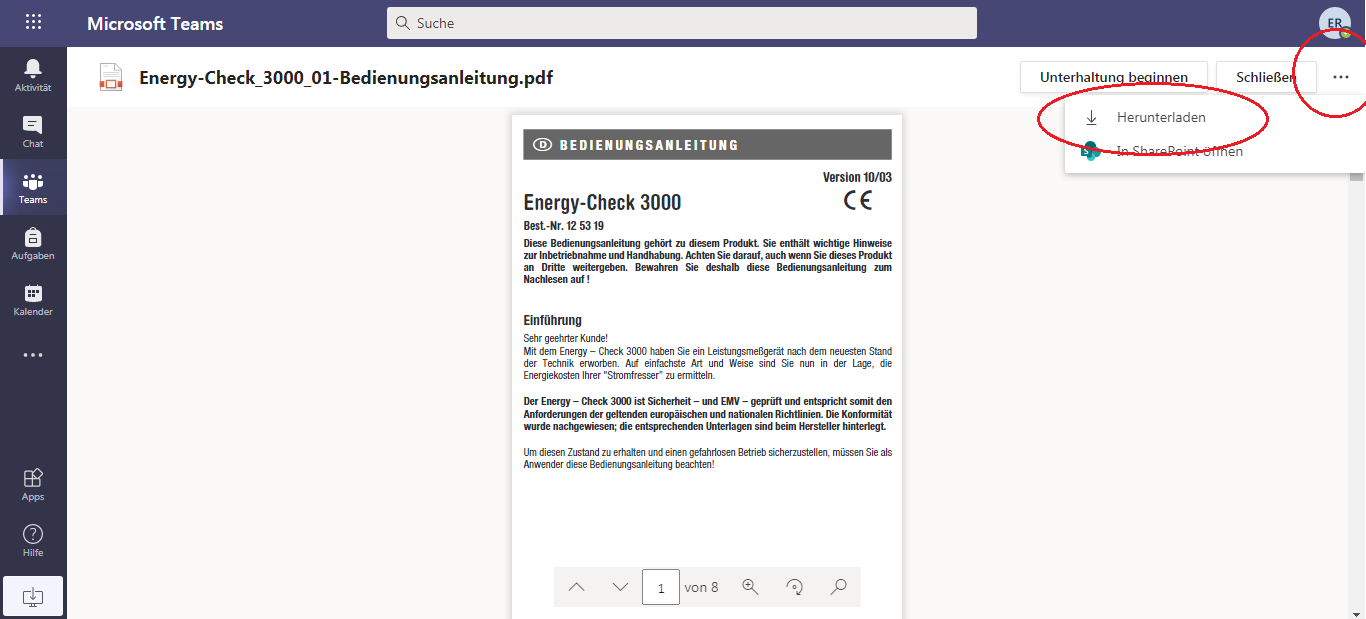 E-Mails abrufen
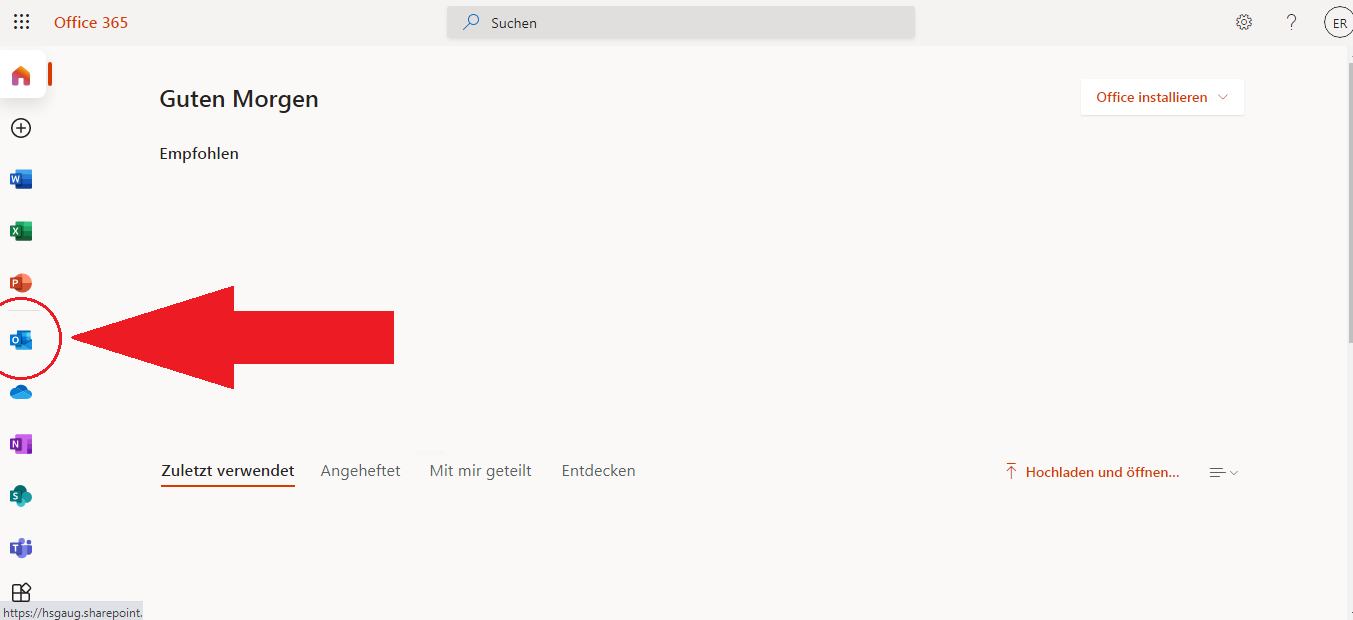 E-Mails lesen und schreiben
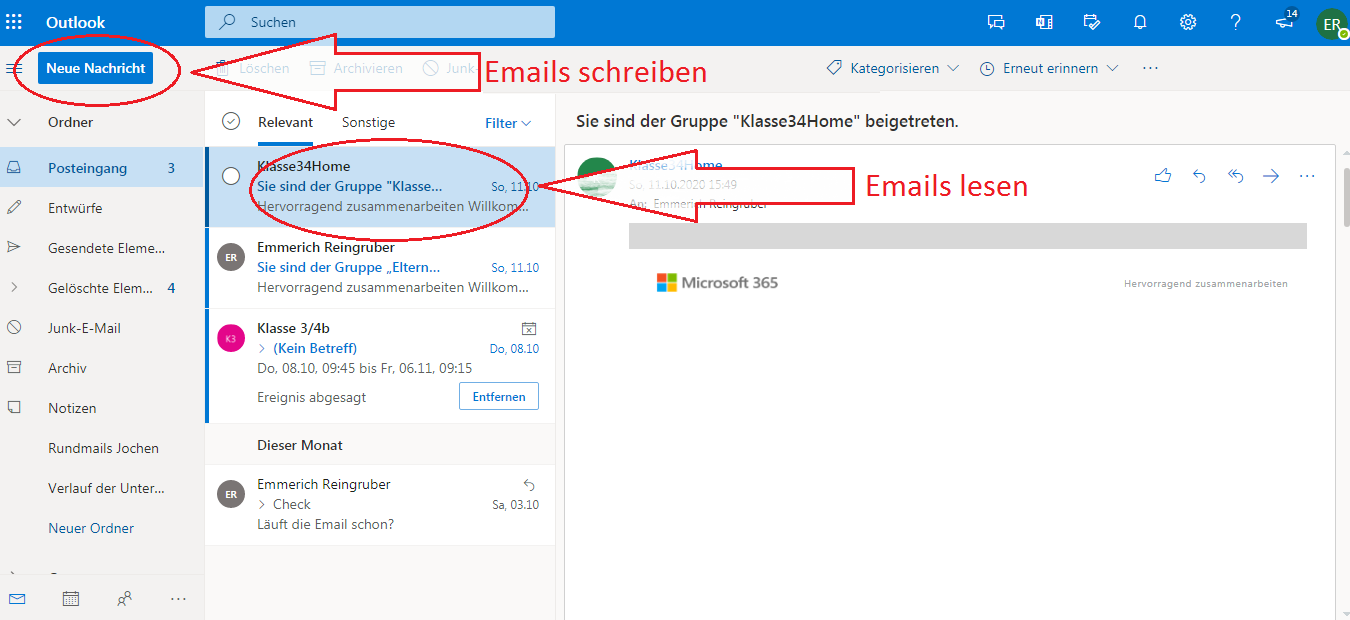